Urbanizationissues
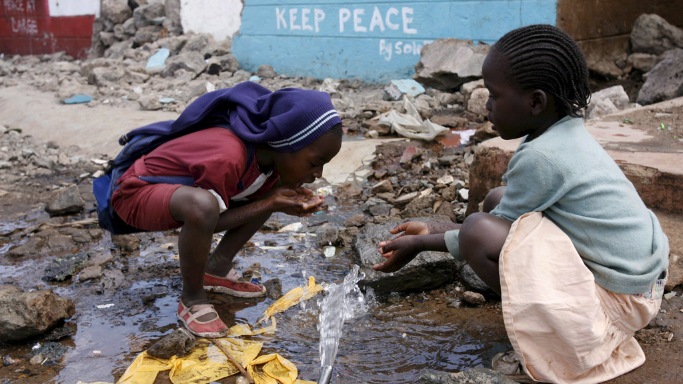 Social problems (ie; crime)
Access to resources (ie; water)
Education
Environmental (ie: pollution)
Congestion (traffic)
Employment 
Housing 
Health (disease)
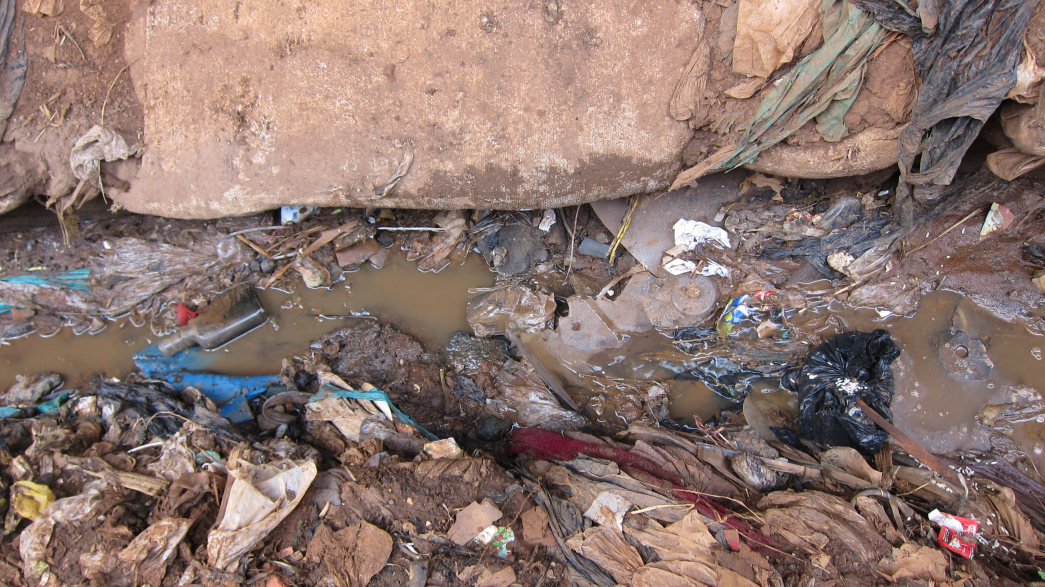 Slums, shantytowns & favelasthe consequences of rapid urbanization
The Human Face of Rapid Urbanization
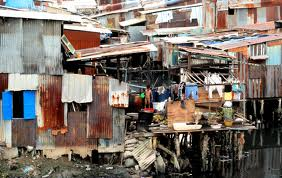 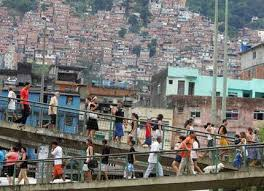 Two videos yesterday;India and Bangladeshhow are they similar?
Slums/Shantytowns: are located in developing nations. Why?
Other countries such as UK, US already ‘developed’ infrastructure
Recent ‘population boom’ mostly in developing nations
Rural-urban migration and promise of better life sends people to city
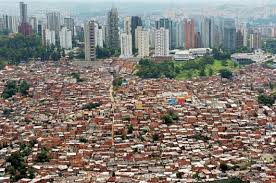 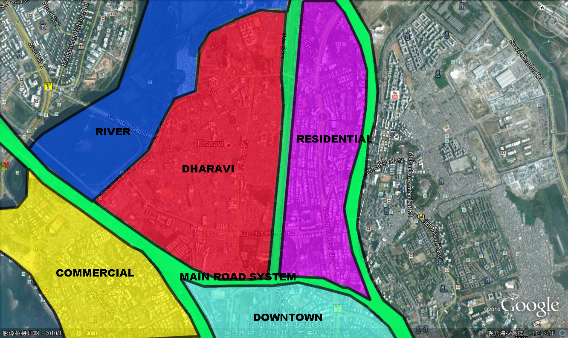 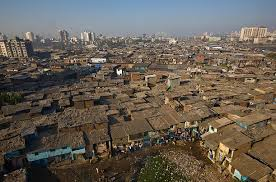 Location: slums are located on the edge of urban LIC areas; it is the first place migrants come to, land is cheap (free), there is less surveillance from city
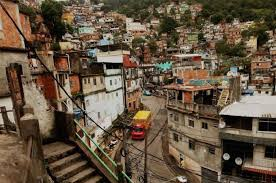 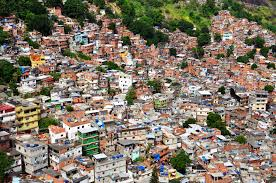 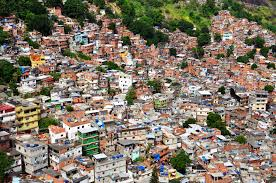 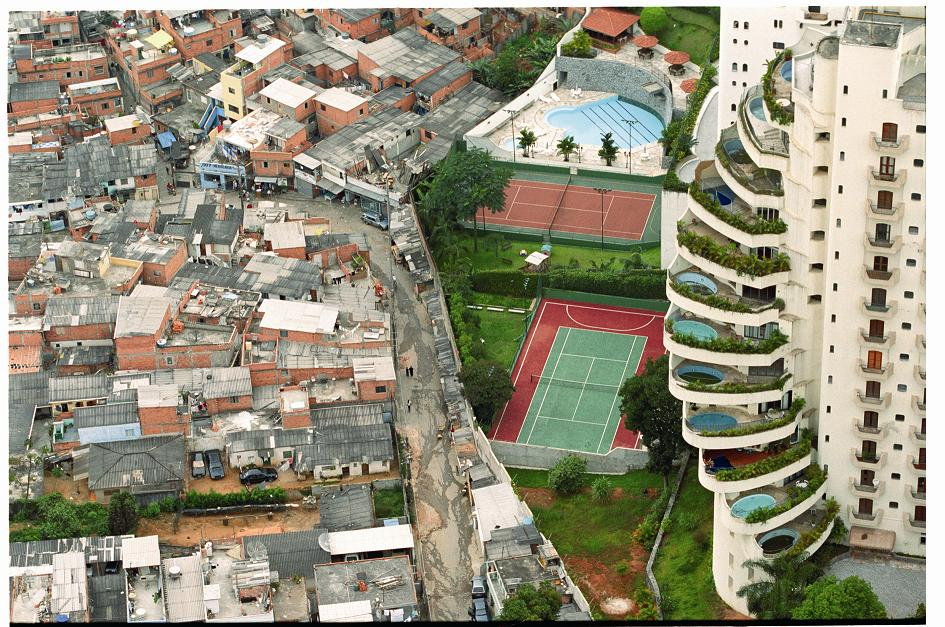 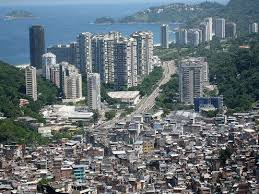 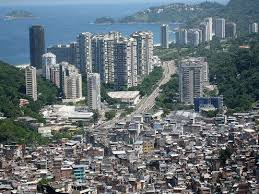 Rocinha, Rio de Janiero:-  there for over a century- 6% of brazil’s population lives in favelas; 70 000 of them in Rocinha- houses used to be made of ‘found’ materials, now concrete and brick- basic plumbing, access to water and electricity are now in almost all houses
Kibera: Africa’s biggest slum(Nairobi, Kenya)
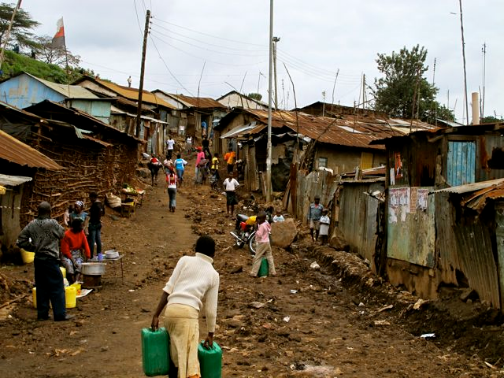 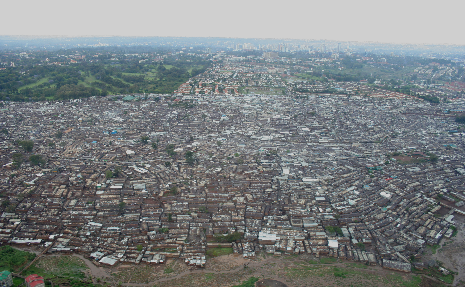 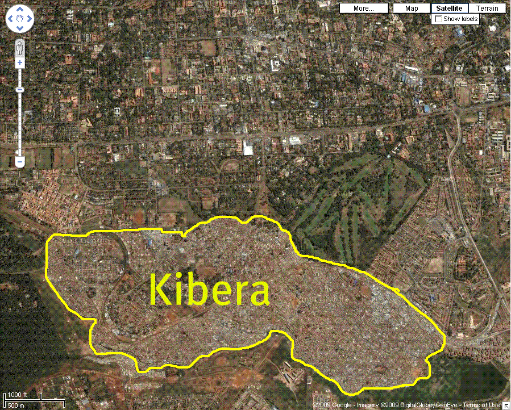 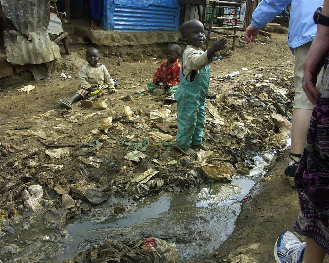 500 000 – 1million people
Disease such as HIV/AIDS common
Residents lack access to basic services like water/electricity
Assault/rape is common